Bayou / Chord
Feb 29th, 2024
‹#›
[Adapted from Andrew Or and Ion Stoica’s original slides]
Context on Bayou: Disconnected Nodes [Stoica]
Early days: nodes always on when not crashed
Network bandwidth always plentiful.
Never needed to work on a disconnected node

Now: nodes detach then reconnect elsewhere
Even when attached, bandwidth is variable
Reconnection elsewhere means often talking to different replica
Work done on detached nodes
‹#›
[Speaker Notes: Highlight the problem of disconnected devices, they are not crashed like the early days, and there can be local work done on the disconnected device , by the time the device reconnects, it may have new states
This motivates Bayou]
Bayou
”[R]eplicated, [eventually] consistent storage system designed for … portable machines with less-than-ideal network connectivity.”

System developed at PARC in the mid-90’s

First coherent attempt to fully address the problem of disconnected operation
‹#›
Bayou
What is it?
Weakly consistent, replicated storage system

Goals:
Maximize availability, support offline collaboration
Minimize network communication
Agree on all values (eventually)
‹#›
Bayou Update Protocol: Review from Class
Client sends update to a server
Updates uniquely identified by: 	<Commit Sequence Number (CSN), Local Timestamp, Node ID>

Updates are either committed or tentative	CSNs increase monotonically	Tentative updates have commit-stamp = ∞

Only Primary server can commit updates	Allocates CSN in monotonically increasing order	CSN is different from time-stamp
‹#›
[Speaker Notes: Go over Bayou protocol, this slide is update, next slide is anti-entropy (how to resolve inconsistency between local states among devices)]
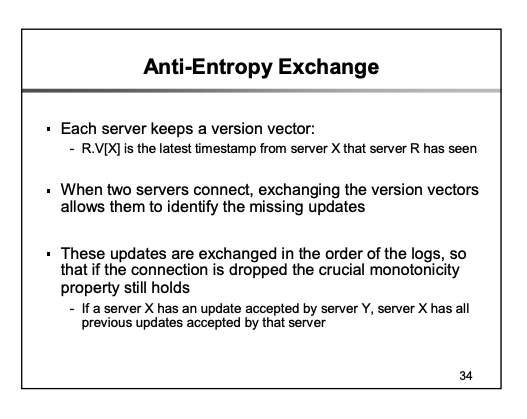 Source: Berkeley CS 268 Lecture 20 Slide Deck
‹#›
Bayou Writes
Primary
A
B
Versions
Versions
Versions
W(X, 4)
P: 0 
A: 0
B: 0
P: 0 
A: 0
B: 0
P: 0 
A: 0
B: 0
Client 1
value1 : value2 : value3 denotes 
Commit Sequence Number (CSN) : Local Timestamp : Node ID
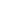 ‹#›
[Speaker Notes: Assume client 1 contacts the primary, write X → primary gives it a local timestamp of 1]
Primary
Bayou Writes
∞:1:P    W(X,4)
A
B
Versions
Versions
Versions
P: 1 
A: 0
B: 0
P: 0 
A: 0
B: 0
P: 0 
A: 0
B: 0
Client 1
value1 : value2 : value3 denotes 
Commit Sequence Number (CSN) : Local Timestamp : Node ID
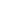 ‹#›
[Speaker Notes: EXPLAIN THE COLON SYNTAX (Commit timestamp:write timestamp:write server) Commit timestamp is infinity if tentative write.]
Primary
Bayou Writes
∞:1:P    W(X,4)
A
B
Versions
Versions
Versions
P: 1 
A: 0
B: 0
P: 0 
A: 0
B: 0
P: 0 
A: 0
B: 0
Client 1
value1 : value2 : value3 denotes 
Commit Sequence Number (CSN) : Local Timestamp : Node ID
W(Y, 8)
Client 2
W(X, 3)
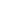 ‹#›
[Speaker Notes: Two events happen concurrently:
Client 1 contacts primary, write Y → We will assume primary gives this operation a local timestamp of 7 (which will reflect in the next slide)
Client 2 contacts node A, write X → Node A gives it a local timestamp of 7 as well]
Primary
Bayou Writes
∞:1:P    W(X,4)
∞:7:P    W(Y,8)
A
B
Versions
Versions
Versions
P: 7 
A: 0
B: 0
P: 0 
A: 7
B: 0
P: 0 
A: 0
B: 0
Client 1
value1 : value2 : value3 denotes 
Commit Sequence Number (CSN) : Local Timestamp : Node ID
W(Z, 8)
Client 2
W(Y, 4)
∞:7:A W(X,3)
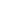 ‹#›
[Speaker Notes: Two events happen concurrently:
Client 2 contacts node A, write Y  → A gives it a local timestamp of 12 
Client 1 contacts Node B, write Z → B gives it a local timestamp of 5]
Primary
Bayou Writes
∞:1:P    W(X,4)
∞:7:P    W(Y,8)
A
B
Versions
Versions
Versions
P: 0 
A: 12
B: 0
P: 7 
A: 0
B: 0
P: 0 
A: 0
B: 5
value1 : value2 : value3 denotes 
Commit Sequence Number (CSN) : Local Timestamp : Node ID
∞:5:B  W(Z,8)
∞:7:A W(X,3)
∞:12:A W(Y,4)
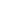 ‹#›
[Speaker Notes: At this point, the 3 nodes in the system ( primary, node A and node B ) haven’t contacted each other yet and their local logs are inconsistent / diverge. 
We will resolve inconsistency of log via a anti-entropy session, namely sync-up to resolve inconsistencies]
Bayou Anti-Entropy (Sync)
∞:1:P    W(X,4)
∞:7:P    W(Y,8)
P
A
B
Versions
Versions
Versions
P: 7 
A: 0
B: 0
P: 0 
A: 12
B: 0
P: 0 
A: 0
B: 5
Anti-entropy Session
A & B
P: 0 
A: 0
B: 5
∞:5:B  W(Z,8)
∞:5:B  W(Z,8)
∞:7:A    W(X,3)
∞:12:A  W(Y,4)
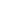 P: 0 
A: 12
B: 0
∞:7:A    W(X,3)
∞:12:A  W(Y,4)
‹#›
[Speaker Notes: Assume A and B now contact each other
They exchange their local logs and also update them locally]
Bayou Anti-Entropy (Sync)
∞:1:P    W(X,4)
∞:7:P    W(Y,8)
P
A
B
Versions
Versions
Versions
P: 7 
A: 0
B: 0
P: 0 
A: 12
B: 5
P: 0 
A: 12
B: 5
∞:5:B    W(Z,8)
∞:7:A    W(X,3)
∞:12:A  W(Y,4)
∞:5:B    W(Z,8)
∞:7:A    W(X,3)
∞:12:A  W(Y,4)
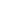 ‹#›
[Speaker Notes: Now A and B have the same log  for data (X, Y, Z)]
Bayou Commit
1:1:P    W(X,4)
2:7:P    W(Y,8)
P
A
B
Versions
Versions
Versions
P: 7 
A: 0
B: 0
P: 0 
A: 12
B: 5
P: 0 
A: 12
B: 5
Primary commits its entries
∞:5:B    W(Z,8)
∞:7:A    W(X,3)
∞:12:A  W(Y,4)
∞:5:B    W(Z,8)
∞:7:A    W(X,3)
∞:12:A  W(Y,4)
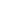 ‹#›
[Speaker Notes: At some point, the primary commits and assigns the commit timestamp for operations in its log]
Bayou Write
1:1:P    W(X,4)
2:7:P    W(Y,8)
P
A
B
Versions
Versions
Versions
P: 7 
A: 0
B: 0
P: 0 
A: 12
B: 5
P: 0 
A: 12
B: 13
Write after anti-entropy session
Write timestamp = max(clock, max(TS)+1)
Client 1
D(Y)
∞:5:B    W(Z,8)
∞:7:A    W(X,3)
∞:12:A  W(Y,4)
∞:13:B  D(Y)
∞:5:B    W(Z,8)
∞:7:A    W(X,3)
∞:12:A  W(Y,4)
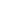 ‹#›
[Speaker Notes: D(Y) == delete(Y)

Client 1 contacts node B, and deletes Y → we assign  a local timestamp 13 to this operation]
Bayou Anti-Entropy (Sync)
1:1:P    W(X,4)
2:7:P    W(Y,8)
P
A
B
Versions
Versions
Versions
P: 7 
A: 0
B: 0
P: 0 
A: 12
B: 5
P: 0 
A: 12
B: 13
Anti-entropy Session
P & B
P: 0 
A: 12
B: 13
∞:5:B    W(Z,8)
∞:7:A    W(X,3)
∞:12:A  W(Y,4)
∞:13:B  D(Y)
1:1:P    W(X,4)
2:7:P    W(Y,8)
∞:5:B    W(Z,8)
∞:7:A    W(X,3)
∞:12:A  W(Y,4)
∞:13:B  D(Y)
∞:5:B    W(Z,8)
∞:7:A    W(X,3)
∞:12:A  W(Y,4)
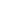 P: 7 
A: 0
B: 0
‹#›
[Speaker Notes: Later, primary and node B contact each other and exchange their logs]
Bayou Anti-Entropy
1:1:P    W(X,4)
2:7:P    W(Y,8)
∞:5:B    W(Z,8)
∞:7:A    W(X,3)
∞:12:A  W(Y,4)
∞:13:B  D(Y)
P
A
B
Versions
Versions
Versions
P: 7 
A: 12
B: 13
P: 0 
A: 12
B: 5
P: 7 
A: 12
B: 13
Anti-entropy Session
P & B
Primary respects causality
1:1:P    W(X,4)
2:7:P    W(Y,8)
∞:5:B    W(Z,8)
∞:7:A    W(X,3)
∞:12:A  W(Y,4)
∞:13:B  D(Y)
∞:5:B    W(Z,8)
∞:7:A    W(X,3)
∞:12:A  W(Y,4)
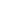 ‹#›
[Speaker Notes: Since the Primary begins its log at 1 and each commit timestamp is incremented by 1 B knows that it’s tentative write will be committed after those writes with commit timestamps 1 and 2.]
Bayou Commit
1:1:P    W(X,4)
2:7:P    W(Y,8)
3:5:B    W(Z,8)
4:7:A    W(X,3)
5:12:A  W(Y,4)
6:13:B  D(Y)
P
A
B
Versions
Versions
Versions
P: 7 
A: 12
B: 13
P: 0 
A: 12
B: 5
P: 7 
A: 12
B: 13
Primary commits Its entries
1:1:P    W(X,4)
2:7:P    W(Y,8)
∞:5:B    W(Z,8)
∞:7:A    W(X,3)
∞:12:A  W(Y,4)
∞:13:B  D(Y)
∞:5:B    W(Z,8)
∞:7:A    W(X,3)
∞:12:A  W(Y,4)
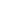 ‹#›
[Speaker Notes: Primary later commits the operations sent from B]
Bayou
1:1:P    W(X,4)
2:7:P    W(Y,8)
3:5:B    W(Z,8)
4:7:A    W(X,3)
5:12:A  W(Y,4)
6:13:B  D(Y)
P
A
B
Versions
Versions
Versions
P: 7 
A: 12
B: 13
P: 7 
A: 12
B: 13
P: 7 
A: 12
B: 13
After a number of commits and anti-entropy sessions (without further writes), 
all nodes converge on same state.
1:1:P    W(X,4)
2:7:P    W(Y,8)
3:5:B    W(Z,8)
4:7:A    W(X,3)
5:12:A  W(Y,4)
6:13:B  D(Y)
1:1:P    W(X,4)
2:7:P    W(Y,8)
3:5:B    W(Z,8)
4:7:A    W(X,3)
5:12:A  W(Y,4)
6:13:B  D(Y)
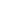 ‹#›
[Speaker Notes: Eventually, every node in the system will have the same log (that is, the same view of event orders happening within the system)]
Bayou (review from class)
Eventual consistency: if updates stop, all replicas eventually the same view.
Update functions for automatic app-driven conflict resolution.
Ordered update log is the real truth, not the DB.
Use Lamport clocks: eventual consistency that respects causality.
‹#›
Context for Chord: Key Value Stores
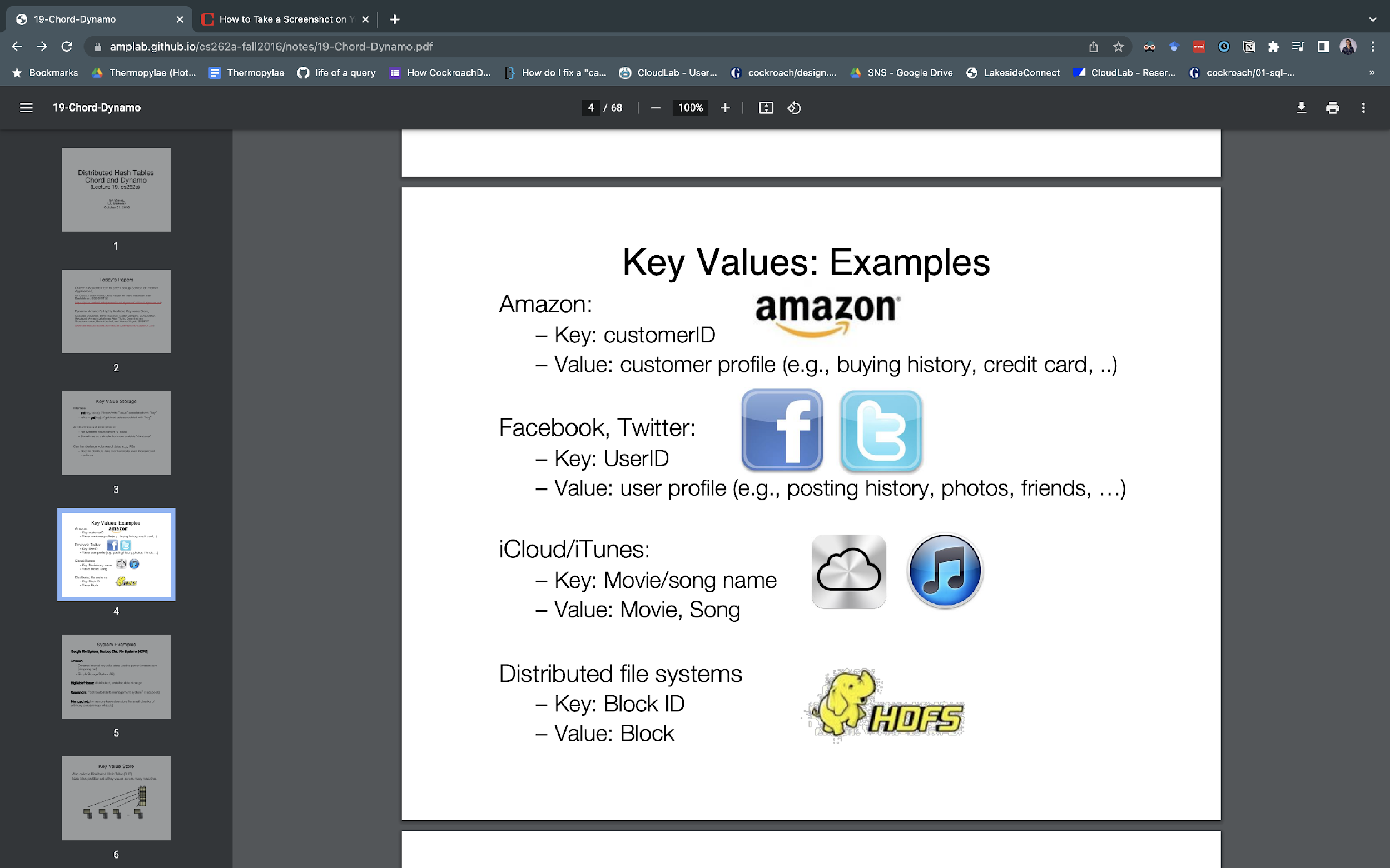 ‹#›
Credit: Ion Stoica’s slide deck
[Speaker Notes: Talk about the context.
We need to partition the keys across nodes.]
Context for Chord: Key Value Stores
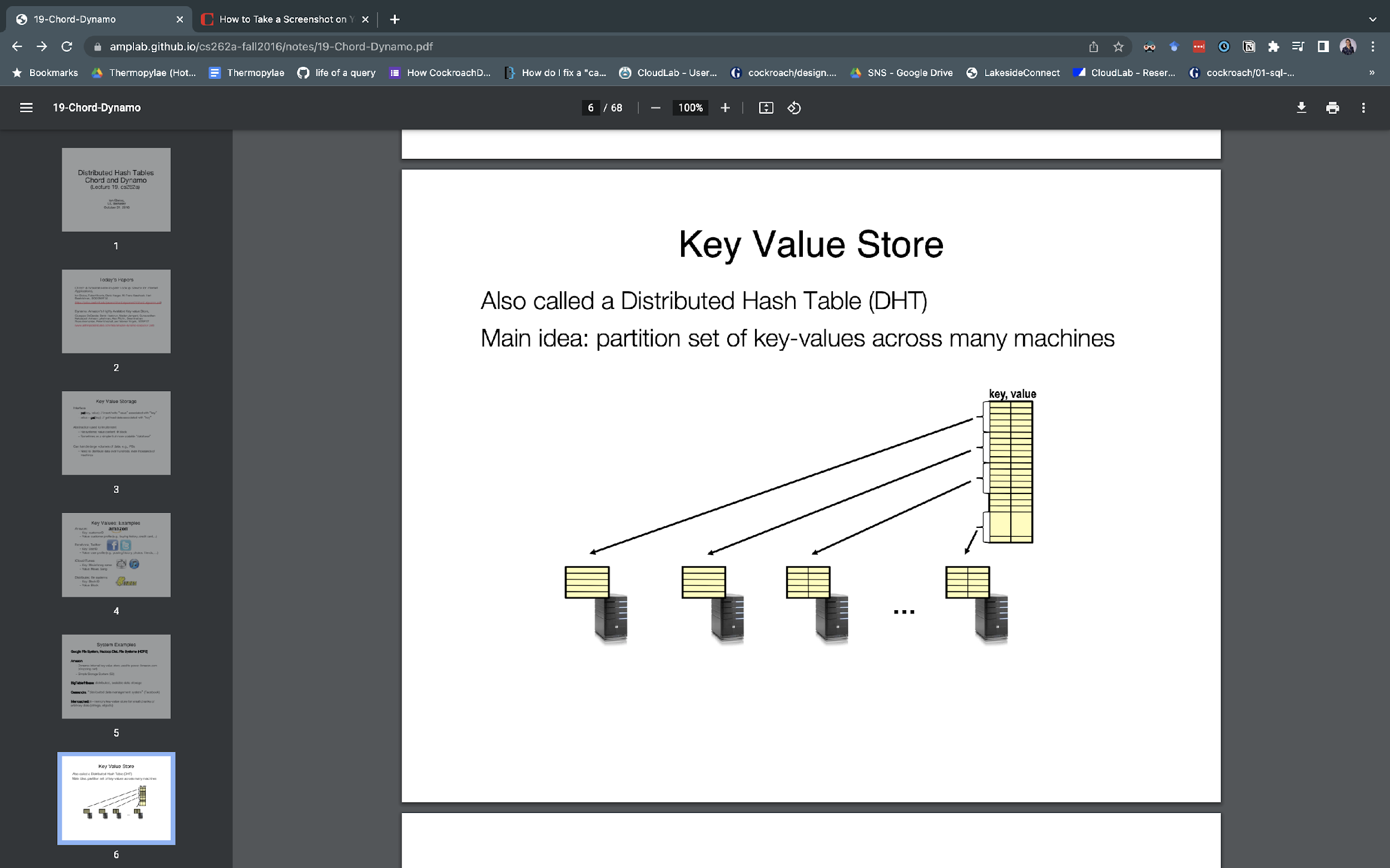 ‹#›
Credit: Ion Stoica’s slide deck
Chord
Chord: “a distributed lookup protocol” for a peer-to-peer distributed hash table [Stoica ‘01]
Consistent hashing for partitioning key space  +  lookup
‹#›
[Speaker Notes: We will focus on consistent hashing in this class.
It has two parts:
How to do partitioning? 
How to do lookups?]
Identifiers in Chord
Key identifier = SHA1(key) mod 2m
Node identifier = SHA1(IP address) mod 2m
Both are uniformly distributed in the same identifier space					
The identifier length, m, must be large enough to make the probability of two nodes or keys hashing to the same identifier negligible (e.g. m = 160)
How do we map key IDs to node IDs?
‹#›
[Speaker Notes: Hashing naturally solves the partitioning problem.]
Consistent Hashing
A node owns the preceding key range, including its own identifier. 
Key k is stored at its successor node, the first node whose identifiers is equal to or greater than the identifier of key k.
m = 7
(120, 10]
120
10
(90, 105]
105
32
90
k = 40
60
k = 90
‹#›
[Speaker Notes: What is consistent hashing? 
From the original paper: Consistent hashing assigns keys to nodes as follows. Identifiers are ordered in an identifier circle modulo . Key is assigned to the first node whose identifier is equal to or follows (the identifier of) in the identifier space. This node is called the successor node of key k, denoted by successor(k).

Ask the class. 
What is the key space node 10 is responsible for? Ans: (120, 10]
What about node 105? Ans: (90, 105]
What is the successor of key 40? Ans: node 60
What about key 90? Ans: node 90]
Basic Lookups
N = 6
m = 7
Each node only remembers its successor node in the circle.
Lookups in clockwise direction.
Assume N nodes and K keys.
m is the number of bits in the node/key identifier.
120
10
105
32
What is the lookup time?
entry point
k = 80
O(N) hops
90
60
‹#›
[Speaker Notes: Each node keeps a small amount of routing information.
Every node only needs to remember its successor node in the circle. 
However, this scheme is inefficient as it may require traversing all N nodes to find the appropriate mapping. 
Why? Walk through the example of k = 80 with assume the entry node is 105 (in chord, key lookup can contact any node)
The lookup time is O(N)

To accelerate this process, every node in Chord maintains additional information (not for correctness, just for lookup performance). This additional information is the finger table.]
Finger Table Notations
Each node maintains additional routing information (e.g., finger tables) to accelerate lookups.
A finger table contains m entries
m = 7
n is the identifier of the node
120
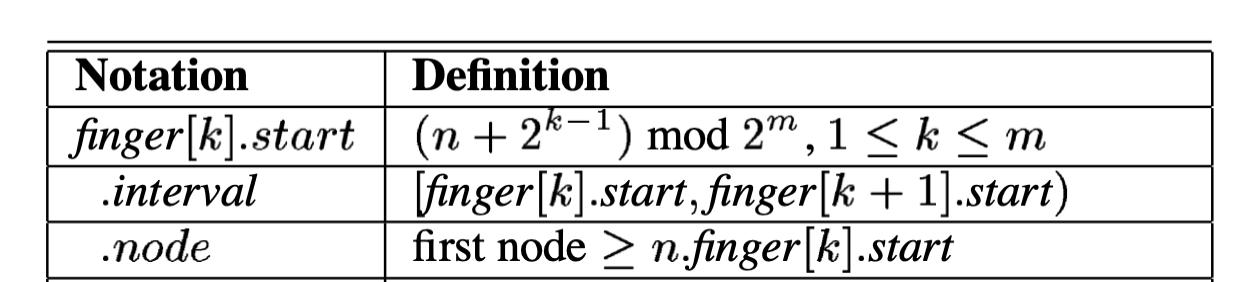 10
105
32
start   interval       node
91       [91, 92)        105
k = 1
k = 2
k = 3
k = 4
k = 5
k = 6
k = 7
92       [92, 94)        105
94       [94, 98)        105  
98       [98, 106)      105
106     [106, 122)    120
122     [122, 26)      10
26       [26, 91)        32
90
60
‹#›
[Speaker Notes: To accelerate this process, Chord maintains additional information (that is, finger table) to accelerate lookups. 
The notations are taken from the original Chord paper. 
Explain these 3 important variables. 

Show the class the finger table for node 90 and the calculation. 
Be careful with the interval, it is circular, don’t forget to mod]
n is the identifier of the node
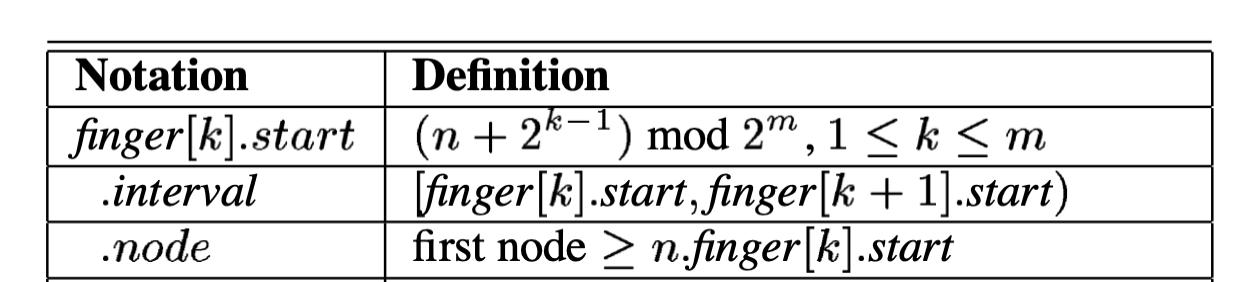 Finger Table of Node 10
A finger table contains m entries
start   interval       node
N = 6
m = 7
11       [11, 12)         32
120
12       [12, 14)         32
14       [14, 18)         32  
18       [18, 26)         32
26       [26, 42)         60    
42       [42, 74)         60
74       [74, 11)         90
10
105
32
start   interval       node
91       [91, 92)        105
92       [92, 94)        105
94       [94, 98)        105  
98       [98, 106)      105
106     [106, 122)    120
122     [122, 26)      10
26       [26, 91)        32
90
60
‹#›
[Speaker Notes: Ask the class, what is the finger table of node 10? Walk through it]
n is the identifier of the node
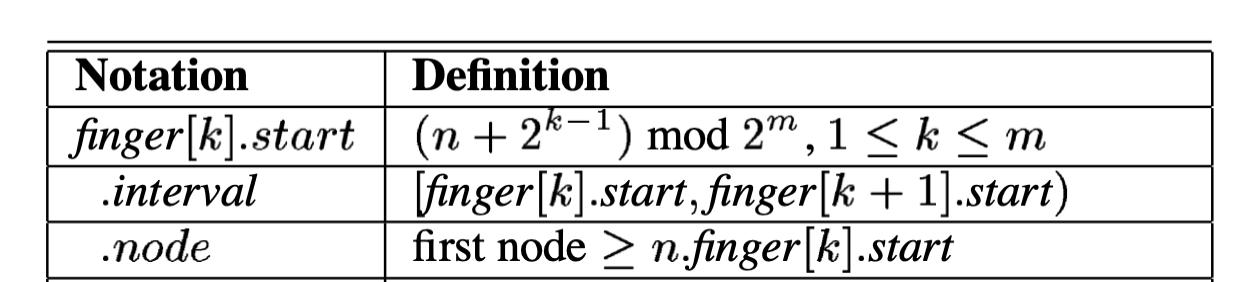 Route k = 15
A finger table contains m entries
start   interval       node
N = 6
m = 7
11       [11, 12)         32
120
12       [12, 14)         32
14       [14, 18)         32  
18       [18, 26)         32
26       [26, 42)         60    
42       [42, 74)         60
74       [74, 11)         90
10
105
32
start   interval       node
91       [91, 92)        105
92       [92, 94)        105
94       [94, 98)        105  
98       [98, 106)      105
106     [106, 122)    120
122     [122, 26)      10
26       [26, 91)        32
90
60
k = 15
‹#›
[Speaker Notes: Assume key = 15 comes in and contacts node 90. How do we route it to its correct successor node?]
n is the identifier of the node
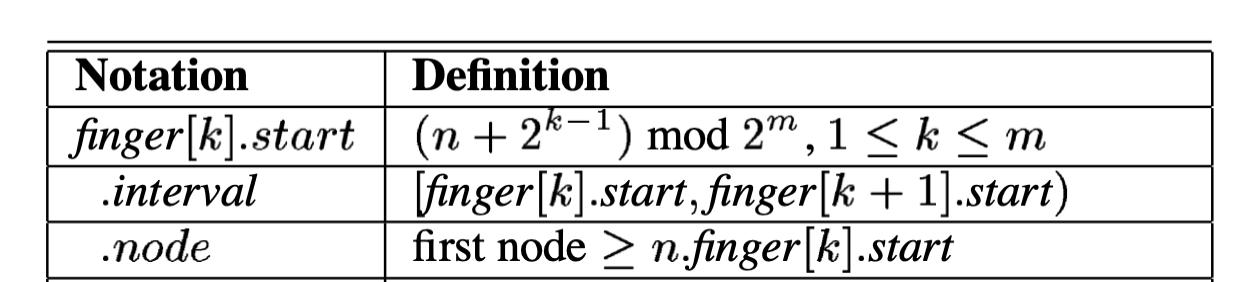 Route k = 15
A finger table contains m entries
start   interval       node
N = 6
m = 7
11       [11, 12)         32
120
12       [12, 14)         32
14       [14, 18)         32  
18       [18, 26)         32
26       [26, 42)         60    
42       [42, 74)         60
74       [74, 11)         90
10
105
32
start   interval       node
91       [91, 92)        105
92       [92, 94)        105
94       [94, 98)        105  
98       [98, 106)      105
106     [106, 122)    120
122     [122, 26)      10
26       [26, 91)        32
90
60
k = 15
‹#›
n is the identifier of the node
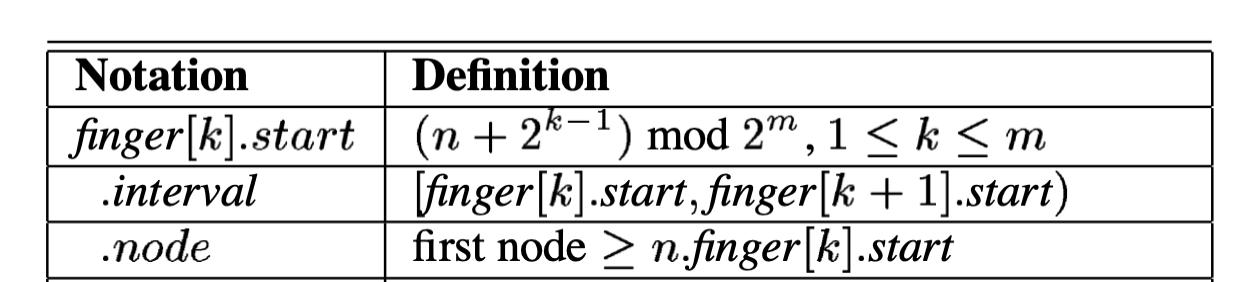 Route k = 15
A finger table contains m entries
start   interval       node
N = 6
m = 7
11       [11, 12)         32
120
12       [12, 14)         32
14       [14, 18)         32  
18       [18, 26)         32
26       [26, 42)         60    
42       [42, 74)         60
74       [74, 11)         90
10
105
32
start   interval       node
91       [91, 92)        105
92       [92, 94)        105
94       [94, 98)        105  
98       [98, 106)      105
106     [106, 122)    120
122     [122, 26)      10
26       [26, 91)        32
90
60
k = 15
‹#›
n is the identifier of the node
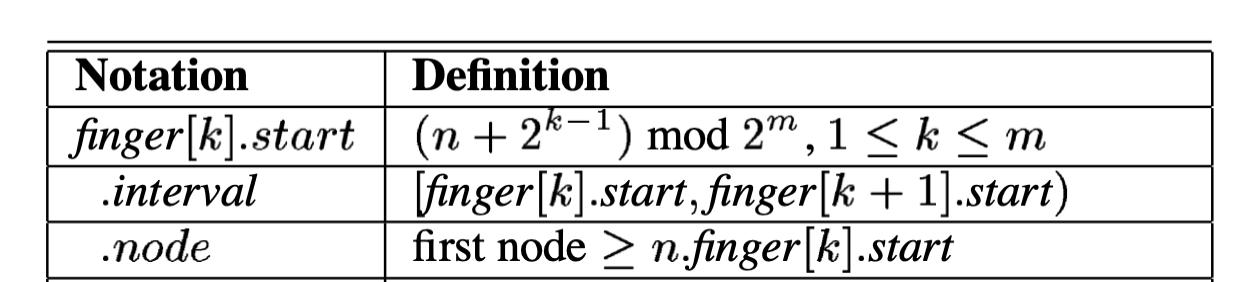 Route k = 15
A finger table contains m entries
start   interval       node
N = 6
m = 7
11       [11, 12)         32
120
12       [12, 14)         32
14       [14, 18)         32  
18       [18, 26)         32
26       [26, 42)         60    
42       [42, 74)         60
74       [74, 11)         90
10
105
32
start   interval       node
node 32 is your successor
91       [91, 92)        105
92       [92, 94)        105
94       [94, 98)        105  
98       [98, 106)      105
106     [106, 122)    120
122     [122, 26)      10
26       [26, 91)        32
90
60
k = 15
‹#›
[Speaker Notes: At node 10, it picks its third entry of the finger table and since node 32 > k=15, it replies back to the client that node 32 is the successor node for k = 15. We are done at this point.]
Summary: Finger Table
Each node maintains additional routing information (e.g., finger tables) to accelerate lookups.This information is not essential for correctness, as long as the successor information is correct. 
A finger table contains m entries
We tradeoff space for better lookup performance
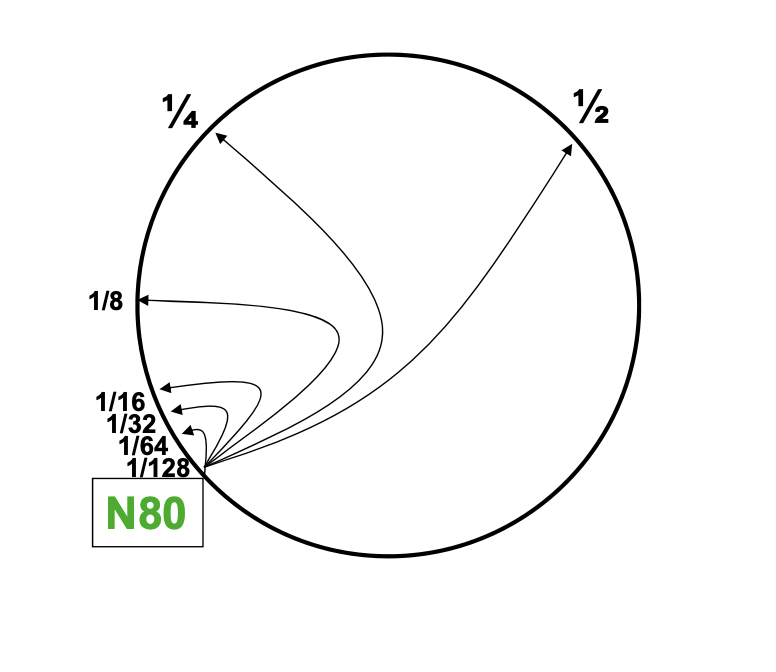 What is the lookup time?
O(logN) hops
‹#›
Credit: UC Berkeley CS 262a Fall 2023 slide deck.
[Speaker Notes: Summarize. 
Emphasize we are making a tradeoff, by keep more states per node, we improve lookup performance. 
And note that the finger table is not essential for correctness of routing. As long as each node remembers who its successor node is correctly, we can always route a key to the right node in Chord.]